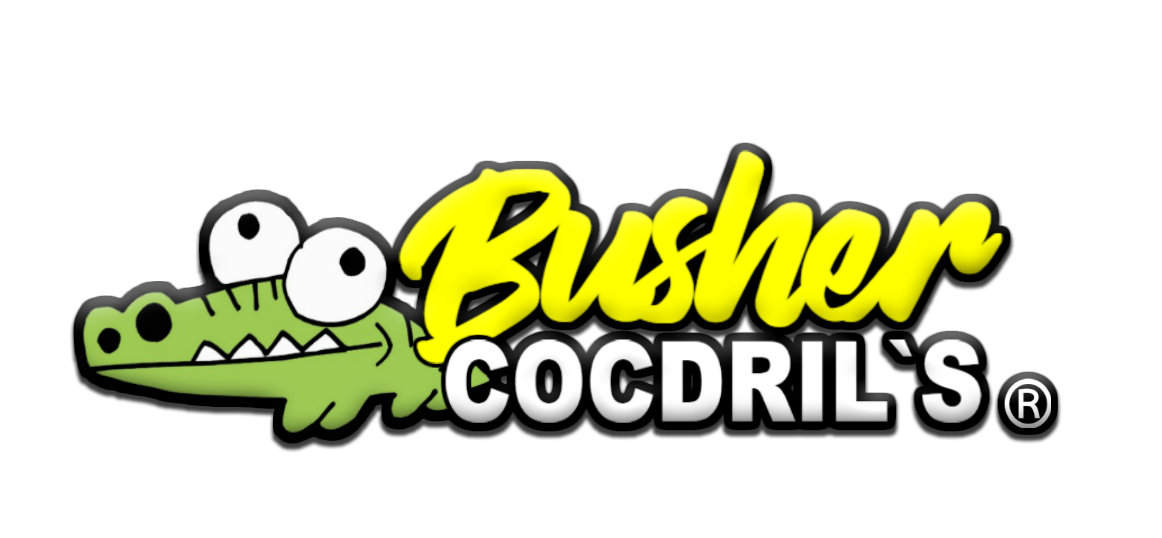 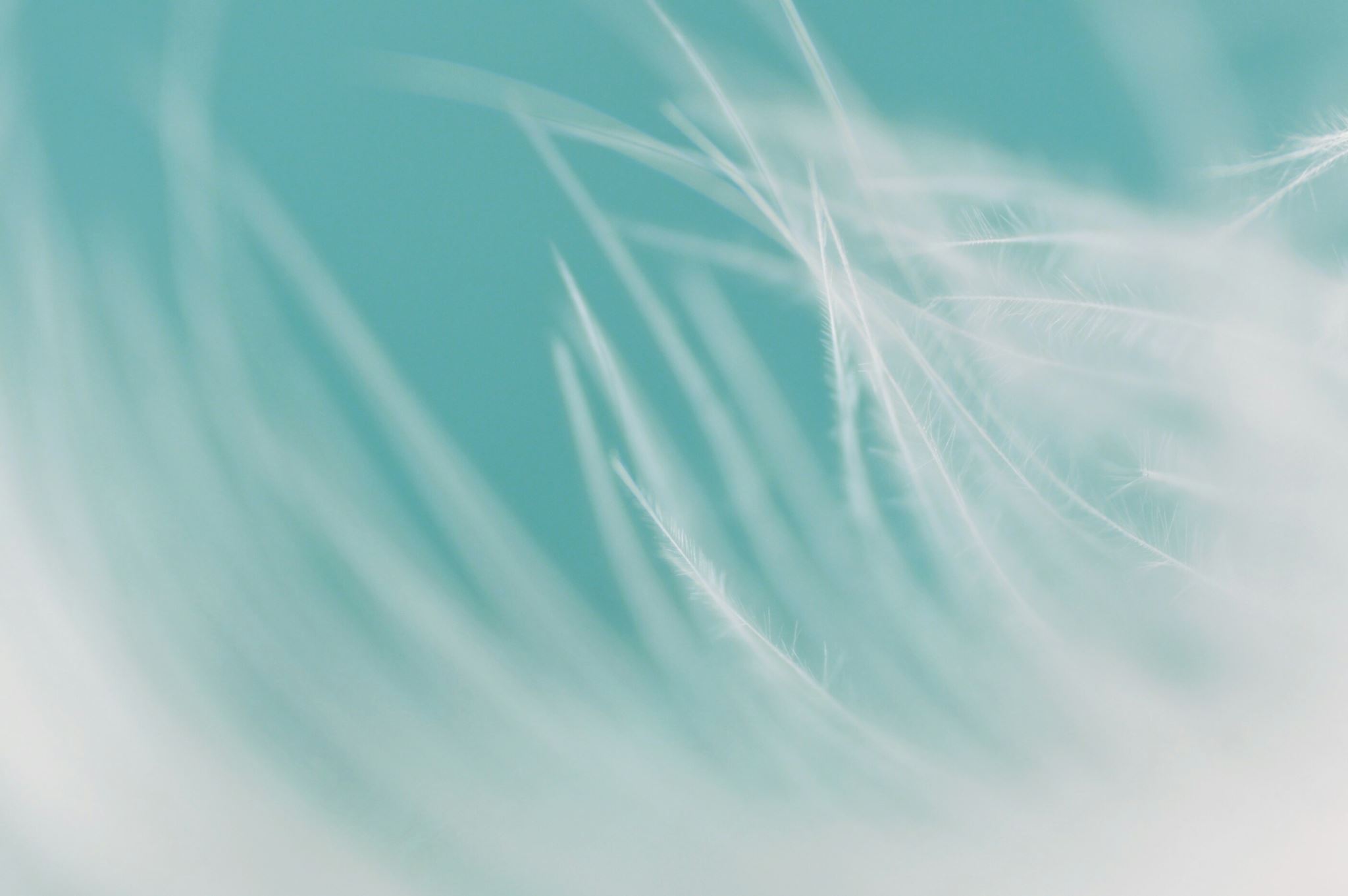 RESTAURANTE DE COMIDA RÁPIDA
(ALITAS Y BONELESS)

CREADO EN EL 2015 
FRANQUICIADO DESDE EL 2018
-El dueño es una persona moral (sociedad)
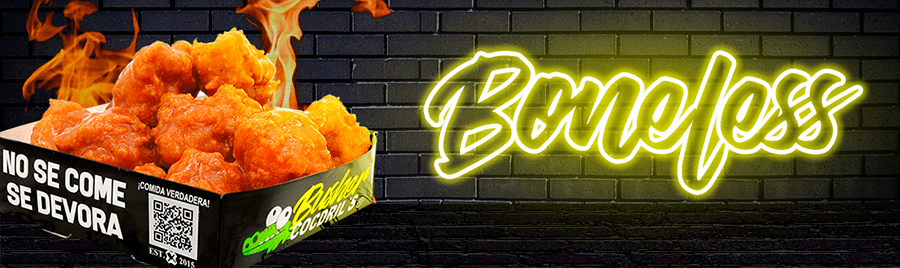 PROMEDIO DE UTILIDAD DEL 50% AL 55%
CARACTERÍSTICAS
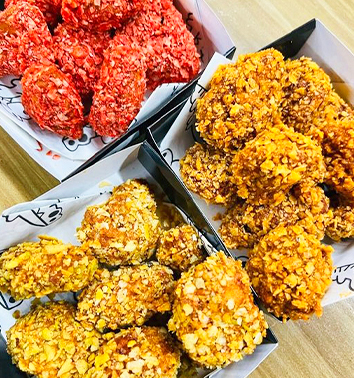 DIFERENTES MODELOS DE NEGOCIO:
LOCAL
ISLA
MOVIL
INVERSIÓN (LOCAL)
CANON $35,000
EQUIPO OPERATIVO $95,000
ACONDICIONAMIENTO DEL LOCAL, INVENTARIO INICIAL Y MOBILIARIO NO INCLUIDOS.
RETORNO DE INVERSIÓN DE 6 A 12 MESES DESPUÉS DEL PUNTO DE EQUILIBRIO.
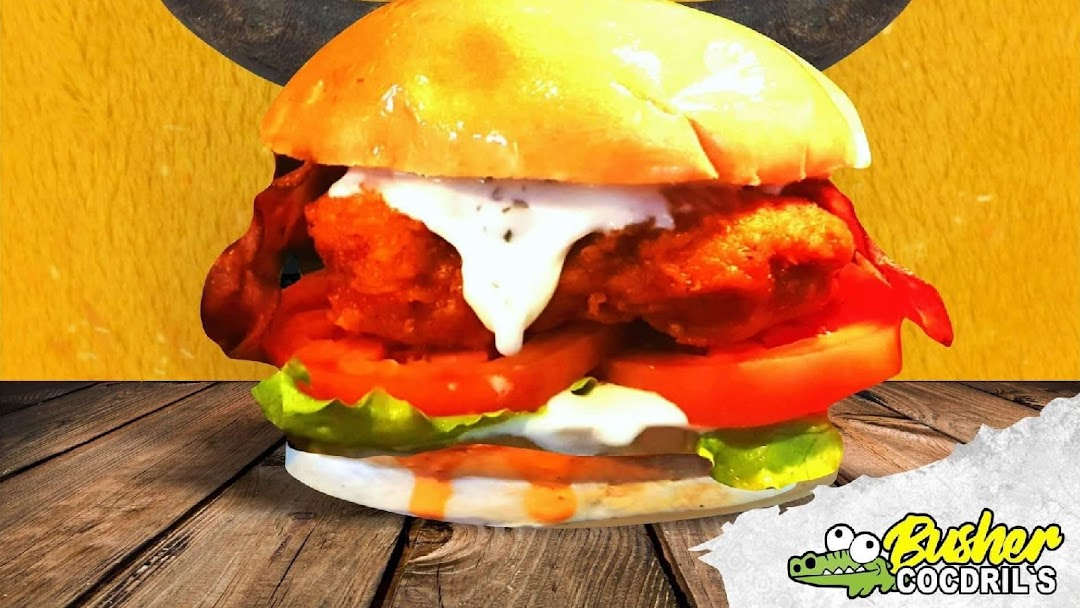 -Vigencia de derechos: 3 años-Regalías 5% de las ventas netas.Ofrece apoyo en el área de marketing, su publicidad la establecen ellos